History of the Food Movement at Concordia University
The Concordia student-run food groups documentary project
By: Erik Chevrier
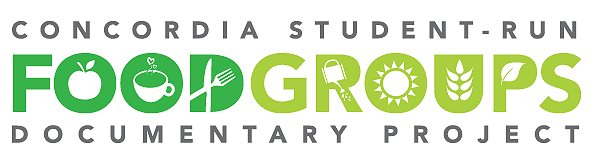 Concordia Students are Pioneers of Student Run Initiatives
Concordia Students have:

Demonstrated against problematic food practices
Organized educational campaigns for students to know about these problematic food practices
Successfully lobbied university administrators to change food policies 
Passed referendum motions to facilitate better food practices
Organized student-run food organizations
Engaged with the community at large to develop better food practices
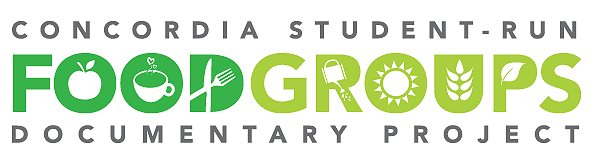 Successful Food Activism Involves
Organizing with the help of the student groups and unions on campus
Targeting issues that students are concerned about:
May start with a small group of passionate people
Informing other students about these issues:
Education campaigns
Developing student run organizations that:
Have sustainable funding structures
Have become (semi-)autonomous from student groups and organizations 
Involve many stakeholders including students at the community at large
Passing motions or referendum questions to secure funding or oppose certain practices
Getting involved with university committees
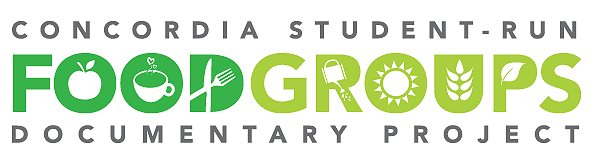 Concordia’s Relationship with Multinational Food Corporations
Concordia will be tendering a new food and beverage service contract in 2015
Chartwells and Pepsi currently hold these service contracts
Students were opposed to the Pepsi service contract & weary of the Chartwells contract
Students had just voted against the renewal of the Sodexho-Marriott contract 
Problems with multinational food corporations on campus
Exclusivity agreements
Unhealthy food
Waste
Serving times
Price
Resident meal plan
Student-run organizations can do better

David Bernans on Sodexho-Marriott
Rob Green on the Marriott “Cheese In”
Laura Beach on Tap Thirst
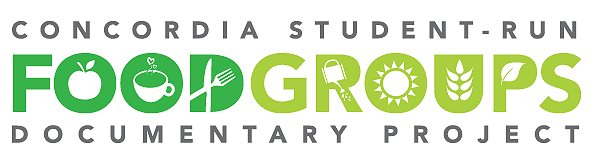 Get Involved
Be part of the research team
You can become an intern for credit
You can do assignments for courses and add to the content of our archive
You can come to our research meetings 
Visit our Website – concordiafoodgroups.ca
Like our Facebook Page
Share our Youtube videos
Help us fund the project

More importantly, get involved in the food movement at Concordia
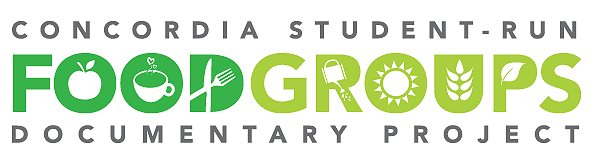 Discussion
How can we develop an ideal food system at Concordia University?
What are your thoughts and feelings regarding the new food service contracts?
What new food organizations can/should be created at Concordia?
How do you see yourself getting involved in the ‘food movement’?
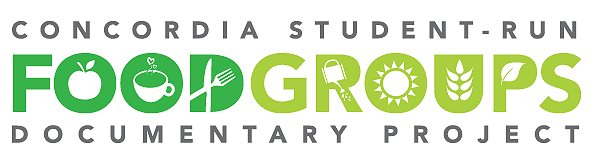 Thanks You!
Funding provided by:
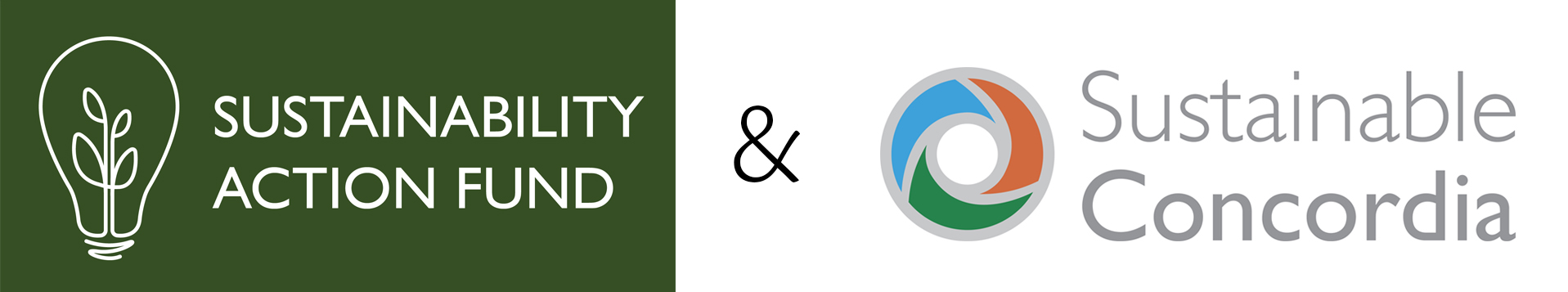 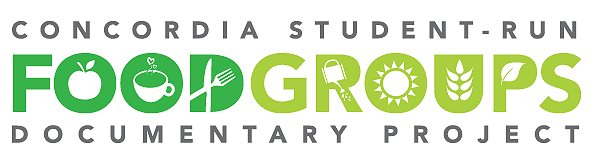